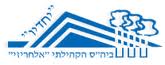 סבא יעקב רז
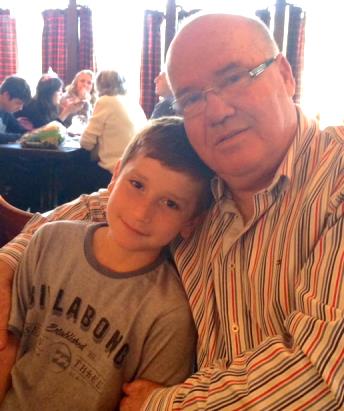 תמונה
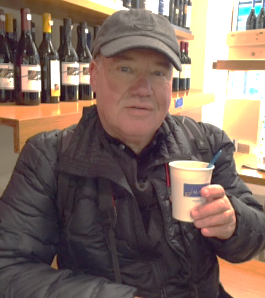 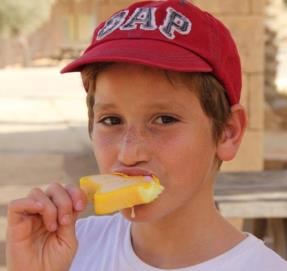 שם הנכד: איתי נאורי
הקשר הרב דורי - בי"ס אלחריזי תשע"ז
מוצא משפחתי
מפות גוגל
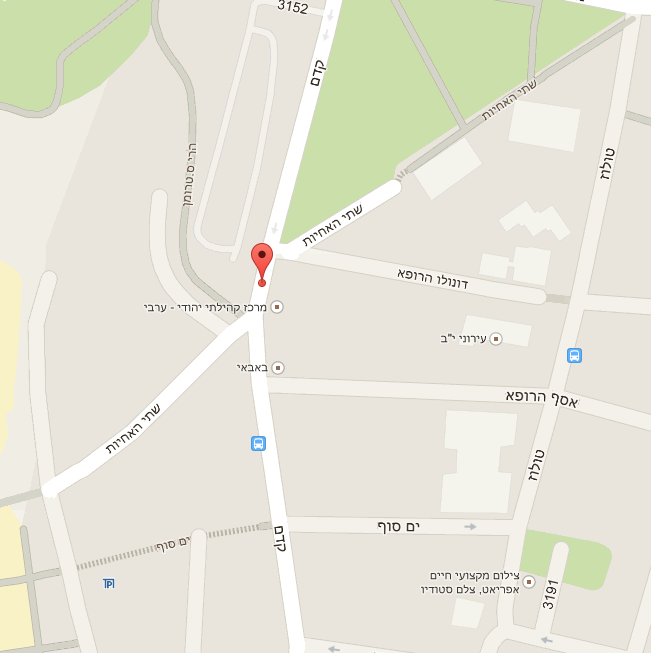 הקשר הרב דורי - בי"ס אלחריזי תשע"ה
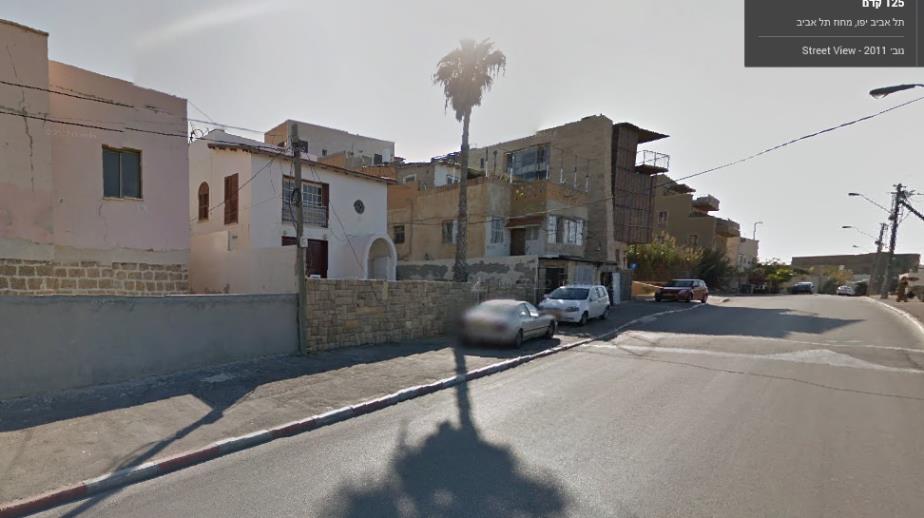 הקשר הרב דורי - בי"ס אלחריזי תשע"ז
מהיכן הגענו
סבתא אילנה
הגיעה מהעיר קובנה שבליטא ,אז בברית המועצות.
סבא יעקב 
נולד בישראל
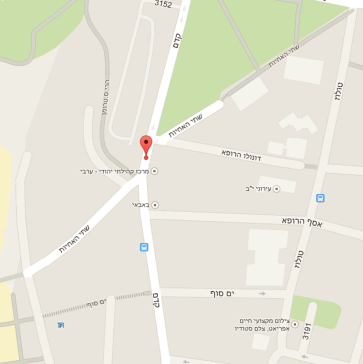 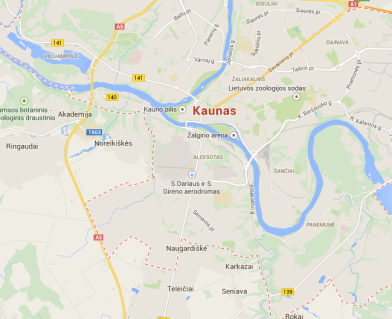 הקשר הרב דורי - בי"ס אלחריזי תשע"ז
מקור משפחתי
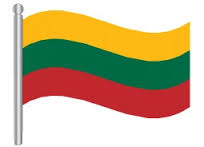 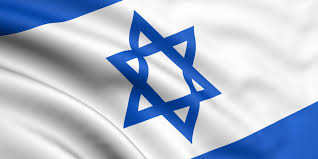 סבתא אילנה
ליטא
סבא יעקב
ישראל
הקשר הרב דורי - בי"ס אלחריזי תשע"ז
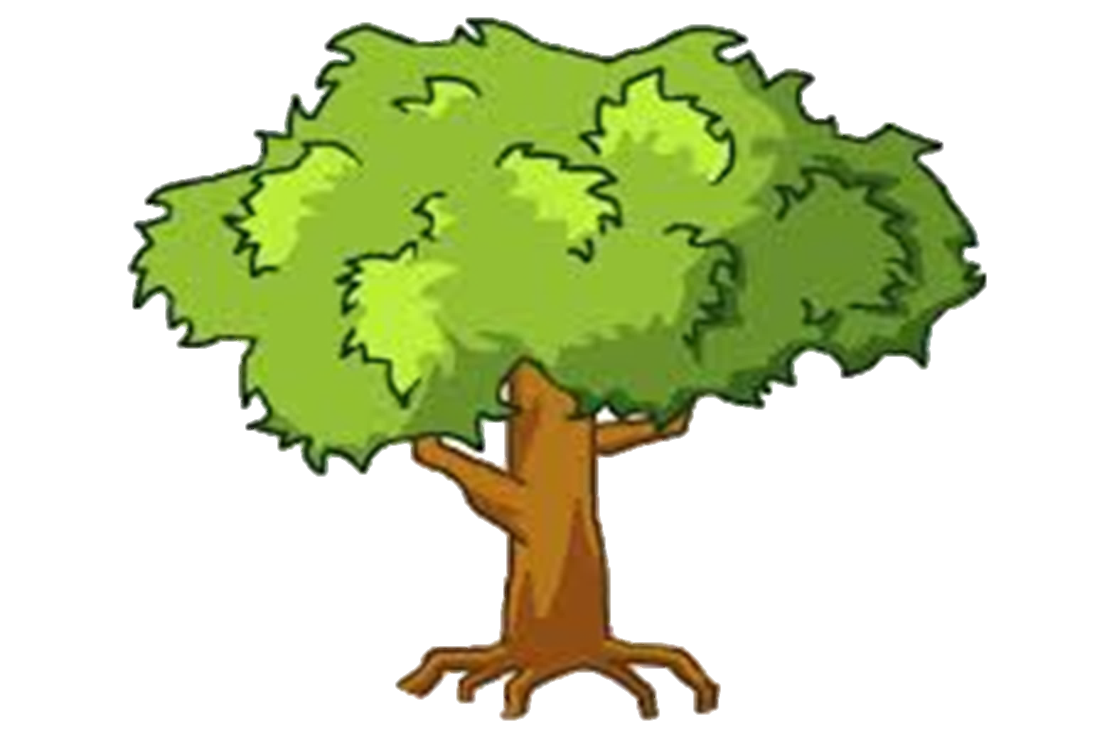 סבתא – רבא גוליה נאורי
ז"ל
סבא- רבא
מנחם רוזנצוייג
ז"ל
עץ המשפחה
סבא- רבא
רפאל נאורי
ז"ל
סבתא –רבא
רחל רוזנצוייג
ז"ל
סבתא
אילנה רז
סבא יעקב רז
סבתא 
צביה נאורי ז"ל
סבא 
שלום נאורי
אבא
רפאל נאורי
אמא
ליאת רז- נאורי
יהונתן
נאורי
מיקה נאורי
איתי נאורי
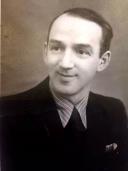 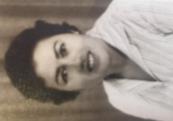 בית ומשפחה
סבתא אילנה נולדה יולי 1951 , בעיר ששמה גיאורגיבסק שבאזור קווקז ברוסיה. לאמא של סבתא קראו לאה גלזר והיא נולדה בעיר שאוליי שבליטא. לאבא של סבתא קראו מאיר פולבין והוא נולד ביורברקס שבליטא.
אבא של סבתא מאיר, מאוד אהב לספר סיפורים והיה מתחפש "לבבא יגא" (מכשפה). הוא הפחיד בצחוק והיה מותח בסיפורים שלו. אמא של סבתא אהבה ללכת לים.
אבא של סבתא סיפר כל מיני מעשיות על איוואן השובב.
אבא של סבתא מאוד אהב את השיר  "ליבלבו אגס וגם תפוח" ושר אותו ברוסית.
לשיר של סבתא
https://www.youtube.com/watch?v=OI8wOBMb1QI
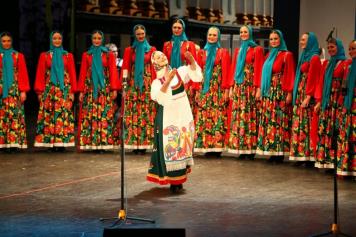 הקשר הרב דורי - בי"ס אלחריזי תשע"ז
המנהגים היו קשורים לחגי ישראל, בראש השנה תמיד הלכנו לבית הכנסת, ביום כיפור צמנו, בפסח הקפידו לאכול מצות.
מאכלים מיוחדים: רגל קרושה,                      גיעפילטע –פיש, חמין, מרק עוף עם איטריות.

הבית שבו סבתא גדלה בליטא בער קובנה היה בית עץ הוא בו שני חדרים. חדר אחד כלל מטבח  עשוי מלבנים. שירותים ומקלחת היו בחצר. 
בבית של סבתא דיברו אידיש, רוסית וליטאית.
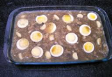 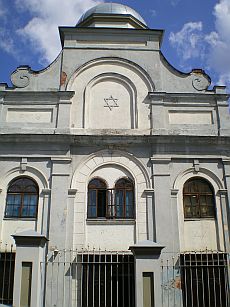 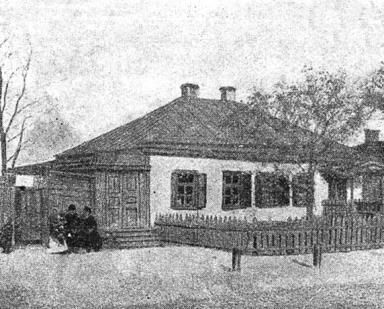 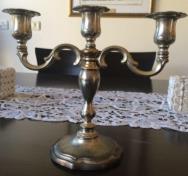 הקשר הרב דורי - בי"ס אלחריזי תשע"ז
ילדות
סבתא אילנה למדה בעיר קובנה שבליטא, בשפה הליטאית. התחילו ללמוד בבית הספר בגיל שבע וסבתא למדה שם עד כיתה ג' ואחרי זה עלתה לישראל. 
החברים היו ילדים מהשכונה וילדים של החברים של ההורים. 
המשחקים היו חבל קפיצה, גומי, סימני דרך, קלאס, מחבואים ותופסת.
בליטא בחורף נהגו להחליק על הקרח.
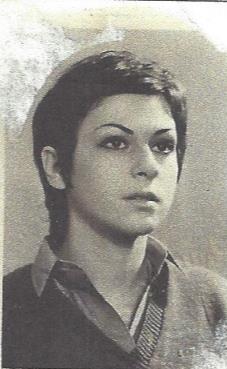 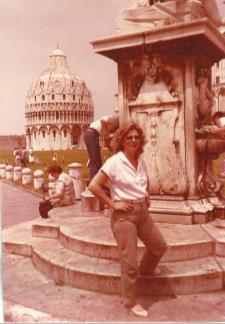 סבתא בצבא
הקשר הרב דורי - בי"ס אלחריזי תשע"ז
עליה
סבתא אילנה עלתה לארץ בחודש יוני שנת 1961. סבתא עלתה מליטא דרך פולניה ומשם לוינה באוסטריה ולנאפולי באיטליה ששם עלתה על אוניה לישראל.
הדרך היתה ארוכה, ארבה שעות ברכבת והכי כיף היה להפליג באוניה. 
סבתא גרה בתל- אביב שגרו בעיר בני משפחה של אמא שלה. 
בבית הספר היתה לסבתא חברה בשם מאיה שידעה לדבר רוסית ומאוד עזרה להתאקלם בחברת הילדים וללמוד עברית. 
הזיכרון מהילדות של סבתא היה לאכול הרבה גלידה וללכת לים.
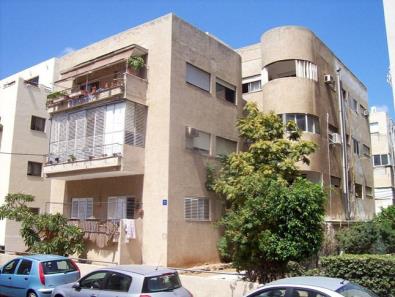 בית סבתא
בן עמי 7 תל אביב
הקשר הרב דורי - בי"ס אלחריזי תשע"ז
חפצים    של פעם..
שנות ה-50
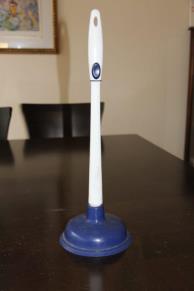 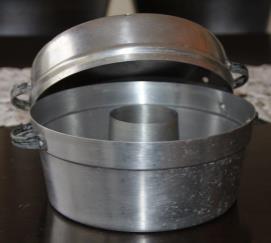 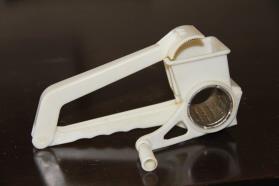 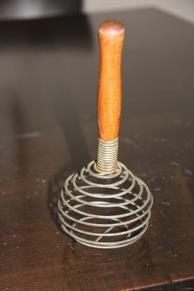 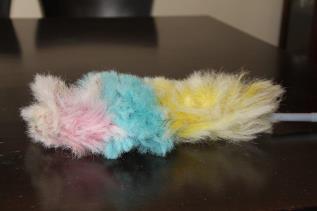 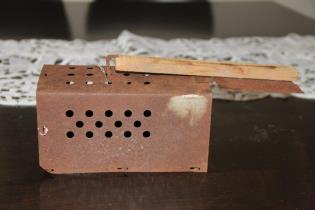 הקשר הרב דורי - בי"ס אלחריזי תשע"ז
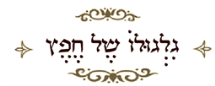 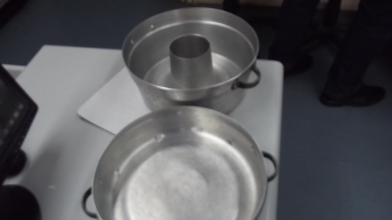 שם החפץ: סיר פלא "וונדר טופ "
ארץ יצור: ישראל
שנה:1954


תיאור החפץ: סיר עגול ,במרכזו חלל עגול הבנוי כארובה.
לסיר מכסה תואם, ללא פתח מרכזי (ראה צילום בפתיח).
                                                                           
החומרים שמהם עשוי החפץ: אלומיניום מוקשה .


בבעלות מי נמצא החפץ כיום? בבעלות סבא וסבתא.
הקשר הרב דורי - בי"ס אלחריזי תשע"ה
חגים
הזיכרון מבית אבא של סבתא קשור לראש השנה וליום כיפור. תמיד התפללו בבית הכנסת ושם הילדים נפגשו ושיחקו  והיה מאוד נחמד.
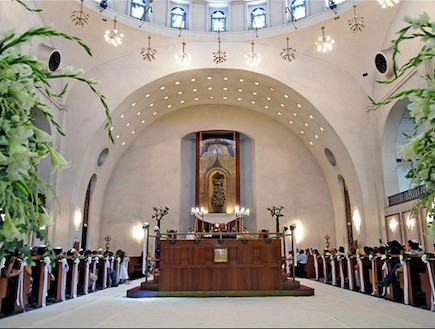 בית הכנסת הגדול בגבעתיים
מקום תפילה של סבא רבא מנחם וסבא יעקב
הקשר הרב דורי - בי"ס אלחריזי תשע"ז
צבא
סבתא אילנה שירתה בבסיס קליטה ומיון בתל השומר כפקידה של מפקד הבסיס. בתפקיד זה סבתא הכירה את כל האלופים מכל החילות שהיו באים לבסיס לישיבות בעת הגיוסים לצבא של חיילים חדשים.
סבא יעקוב התגייס ב-1968 לצהל ותחילת שרותו בסיירת שיריון.  בהמשך, שובץ ביחידת מודיעין ועסק בנושאים בתחום המודיעין. 
המלחמת יום כיפור 1973 סבא השתתף במסגרת יחידת המודיעין וחווה את חצית התעלה בגשר שניבנה על ידי כח בפיקוד אריק שרון והישתתף בכיבוש העיר המצרית פאיד.
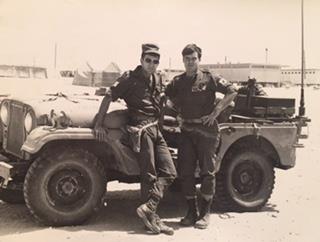 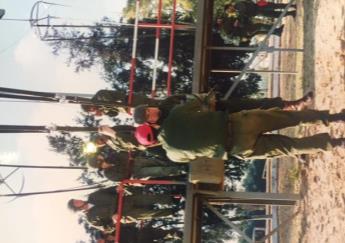 קורס צניחה
אימון בדרום
הקשר הרב דורי - בי"ס אלחריזי תשע"ז
זיכרון מאירוע משמעותי שהתרחש במדינת ישראל
כשסבתא עלתה לישראל נהגו לעשות ביום העצמאות מצעד צבאי והיה מאוד מרגש לראות את כל החיילים. במלחמת יום כיפור סבתא התנדבה בשדה התעופה לקלוט מתנדבים שבאו מחוץ לארץ לעזור למדינת ישראל. מאוד ריגש לפגוש את המתנדבים שהיו מוכנים לעשות הכל כדי לסייע למדינה שלנו.
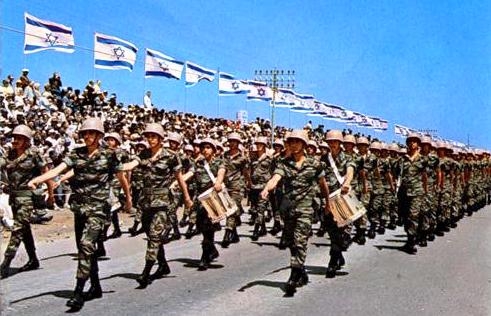 הקשר הרב דורי - בי"ס אלחריזי תשע"ז
"הטבעתי חותם" במדינת ישראל
סבתא אילנה עבדה בחינוך כיועצת ומורה לליקויי למידה. עזרה להרבה לילדים בלימודים ובכלל בבית הספר.
סבא שירת 31 שנה במשטרת ישראל וסיים ב-2007 בדרגת ניצב. בין השנים 2001-2004 סבא שימש בתפקיד ראש אגף התנועה במשטרת ישראל.
המסגרת תפקידו היה אחראי על כלל נושא התנועה במדינת ישראל וראה במלחמה בתאונות הדרכים שליחות מיוחדת ומטרה מקודשת אשר תביא להצלת חי אדם וצמצום ההרוגים.
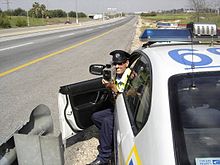 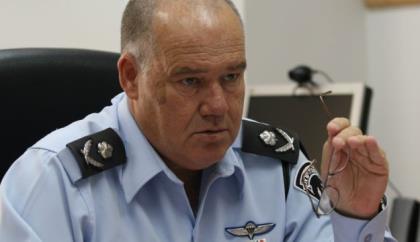 הקשר הרב דורי - בי"ס אלחריזי תשע"ז
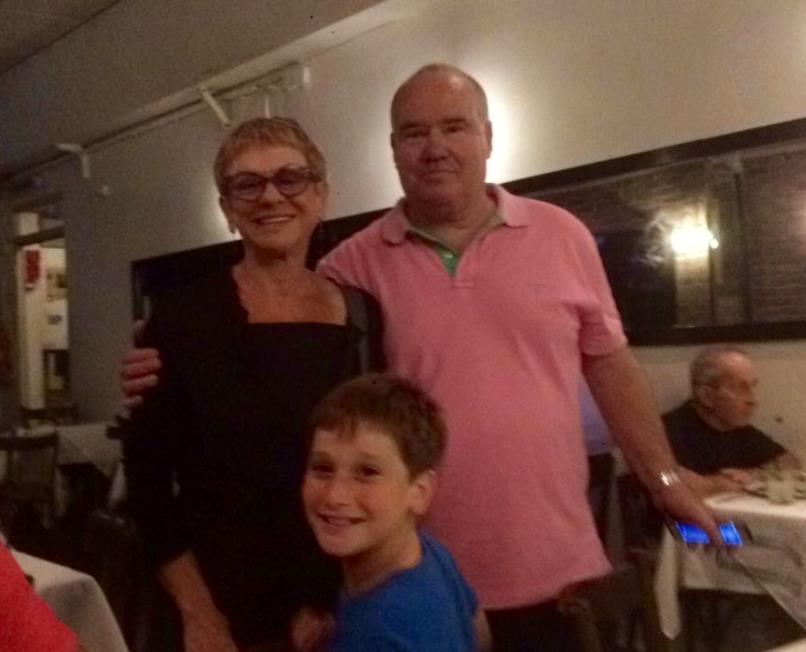 הקשר הרב דורי - בי"ס אלחריזי תשע"ז
פרויקט רב דורי  משפחת רז - נאורי
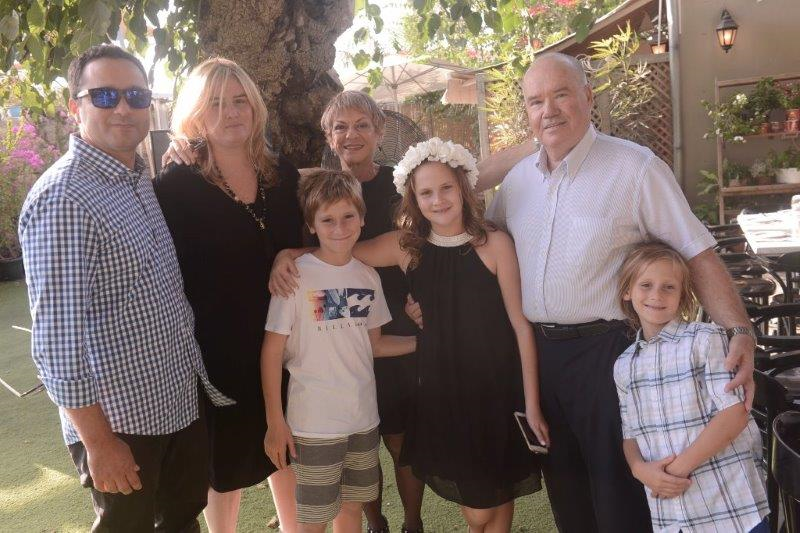 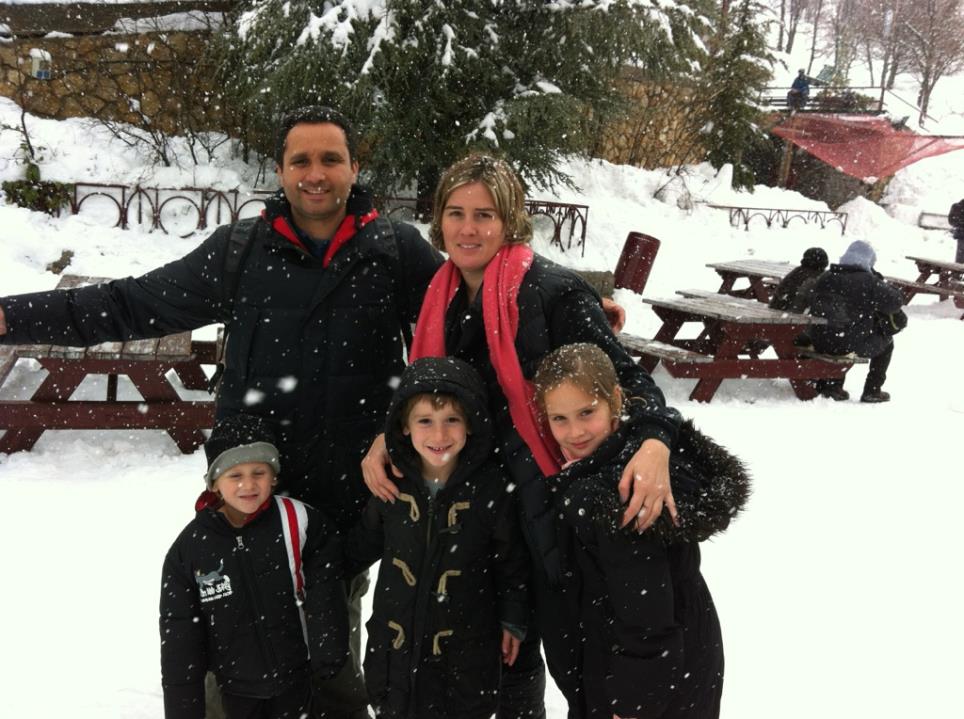 יעקב - בן בכור לסבא מנחם וסבתא רחל רוזנצוויג (לימים רז)
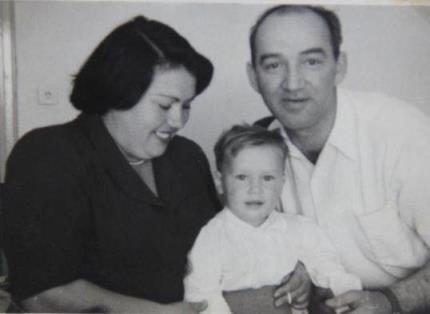 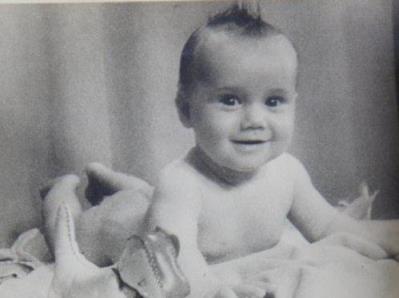 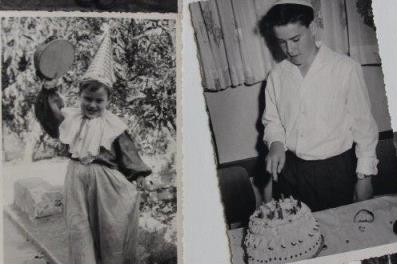 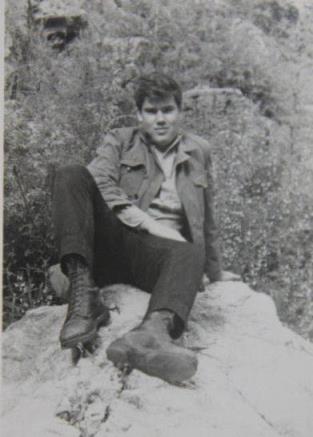 ימי בית הספר
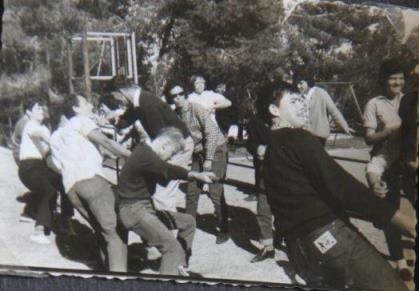 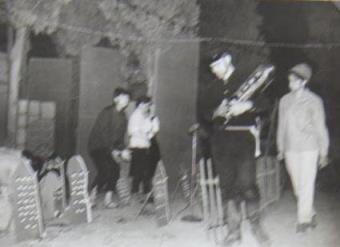 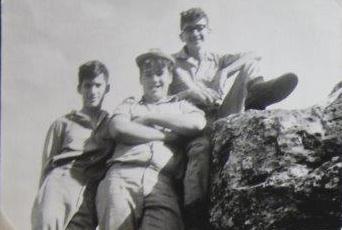 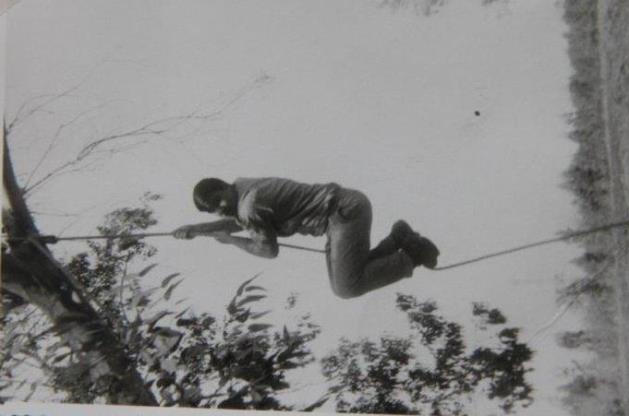 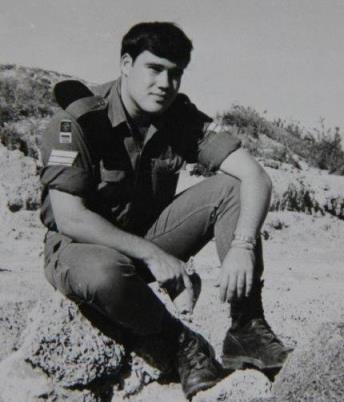 עם ראש ממשלת ישראל גב' גולדה מאיר
חתונת סבא וסבתא
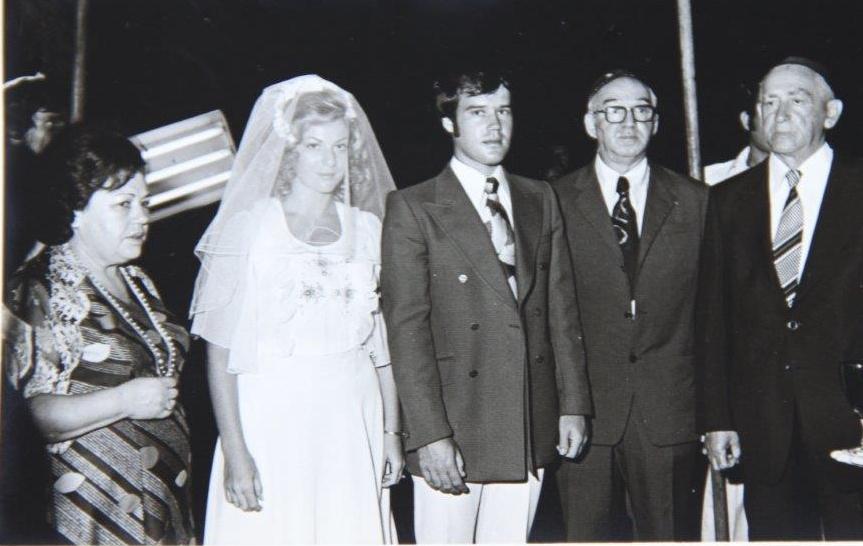 הולדת אמא ליאת
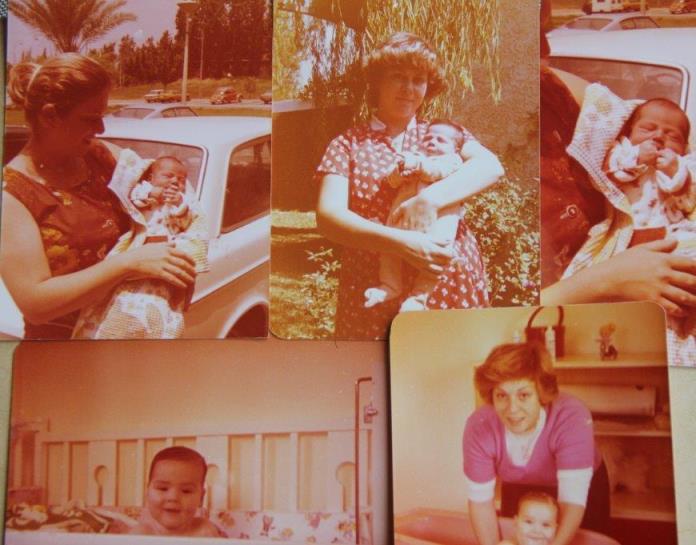 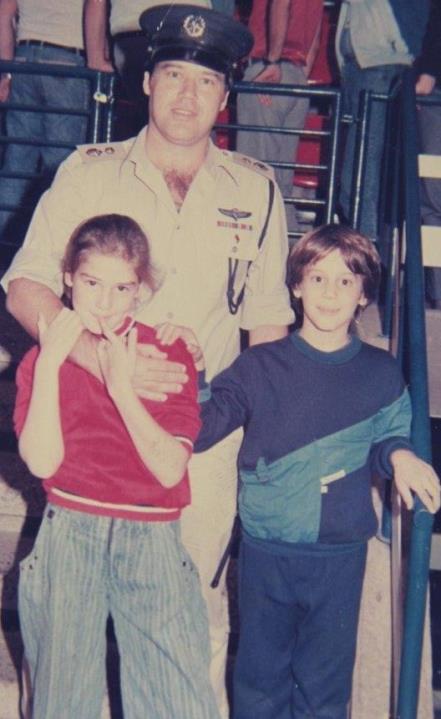 מיקה..??
איתי..??
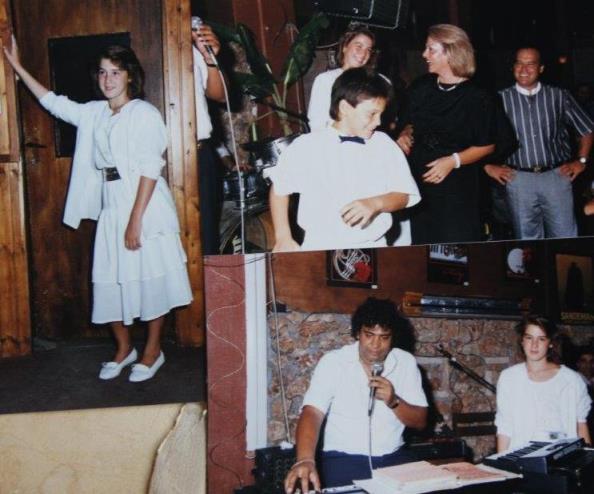 אמא – בת מצווה
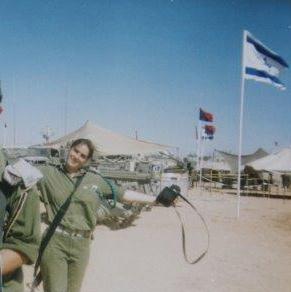 אמא – צבא
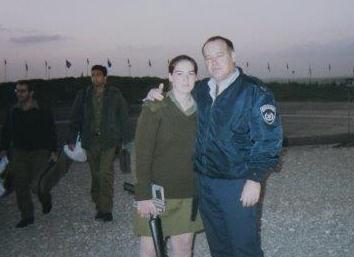 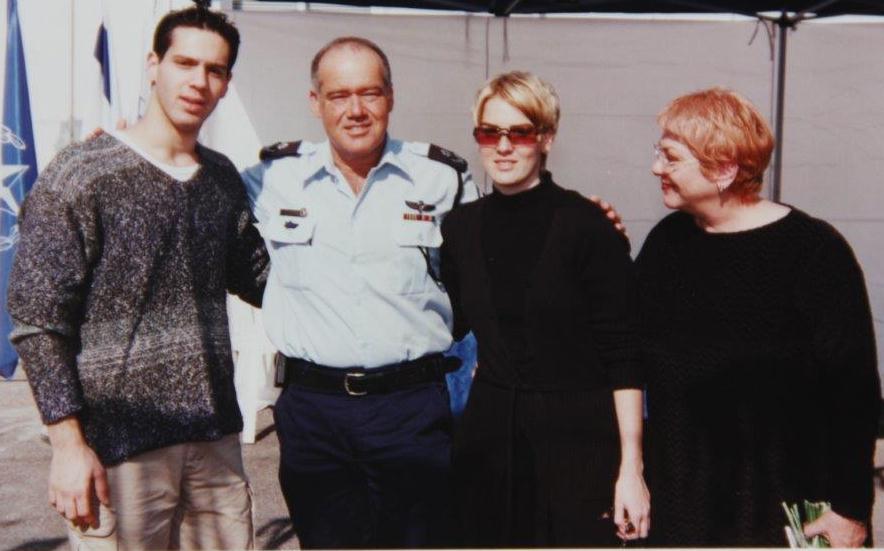 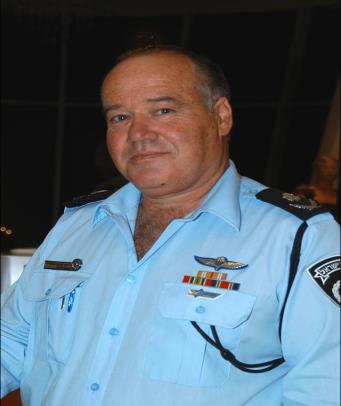 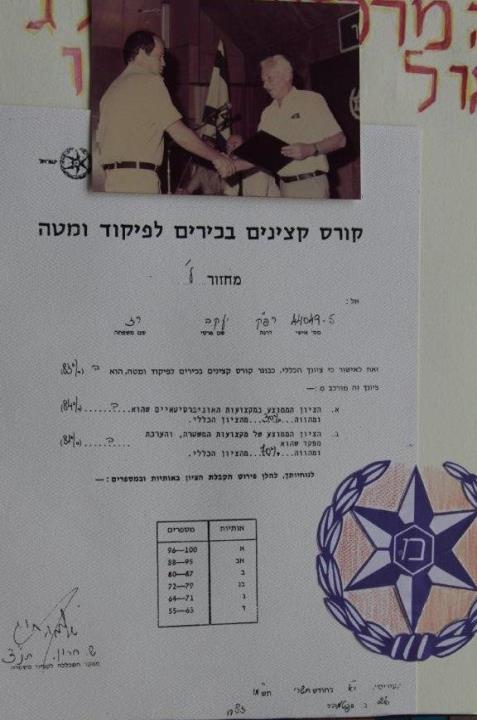 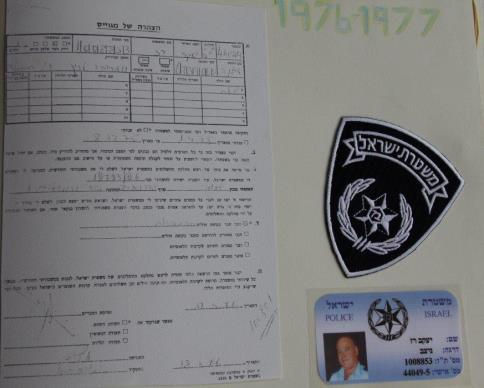 ציוני דרך בשירות משטרת ישראל
ראש אגף תנועה
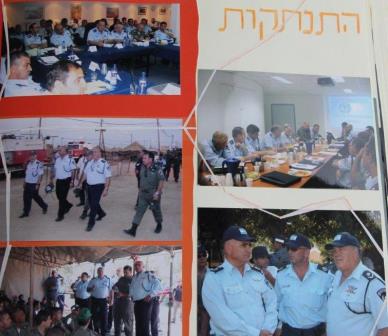 ראש אגף תנועה
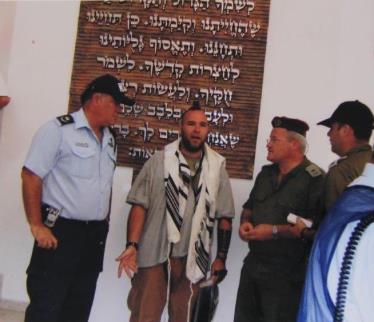 ראש את"ל
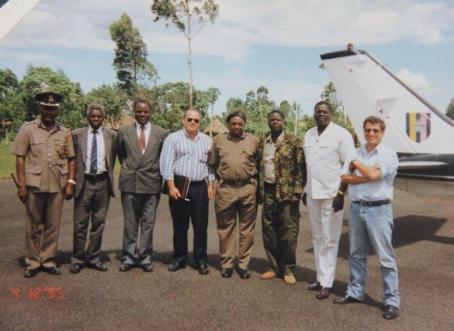 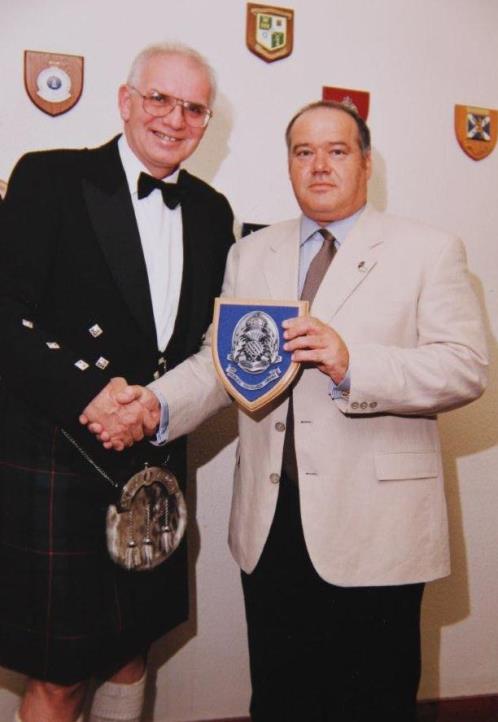 ביקור מפכ"ל סקוטלנד
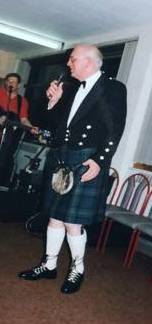 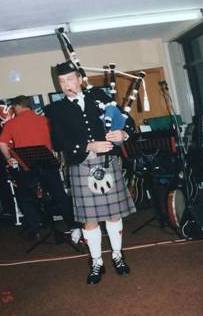 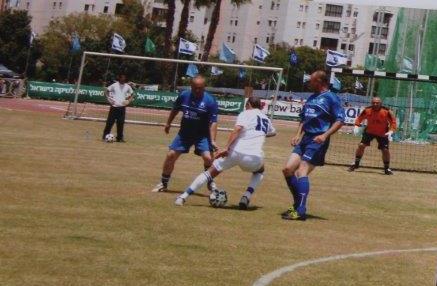 סבא הכדורגלן
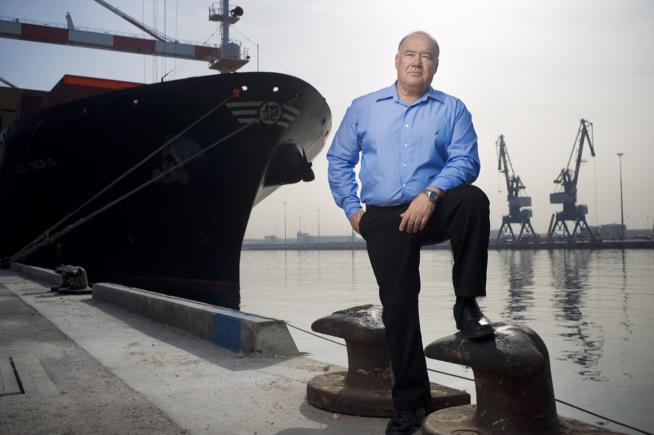 יו"ר נמל אשדוד 
2008 – 2011
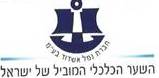 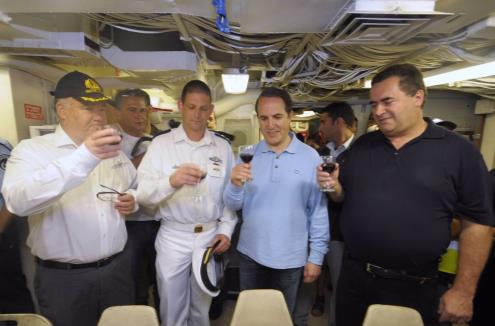 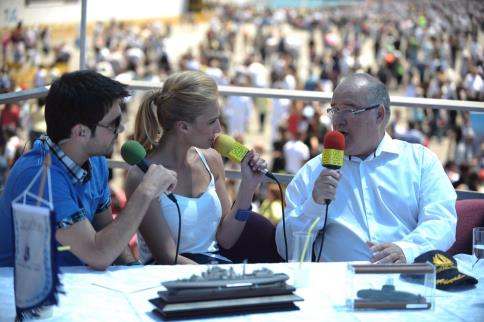 ביקור סגל פיקוד משטרה
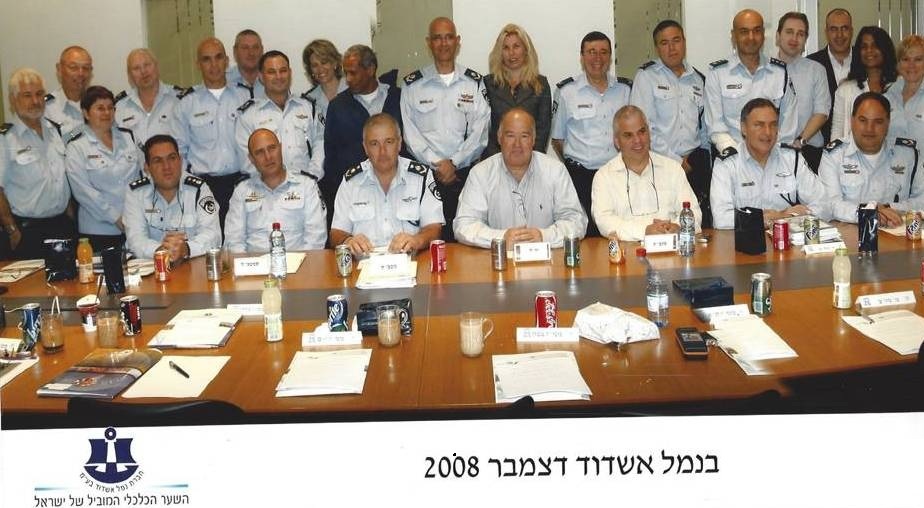 מלך החיות
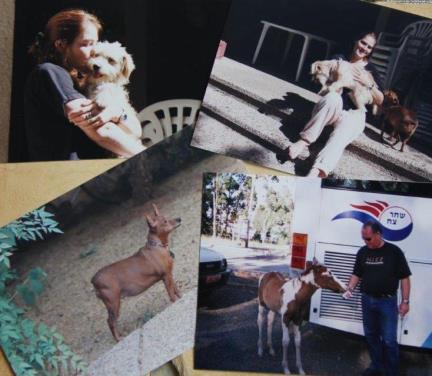 אבא אמא – חתונה                אמא - הריון
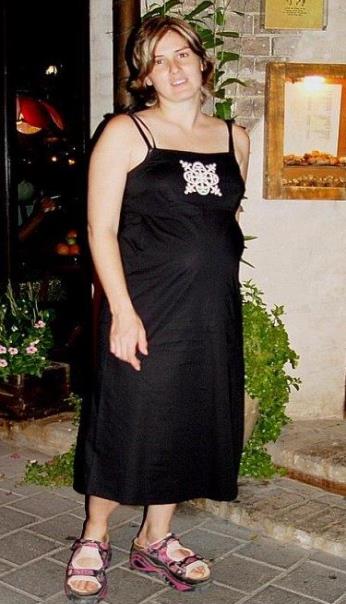 הולדת איתי 1 אוגוסט 2005
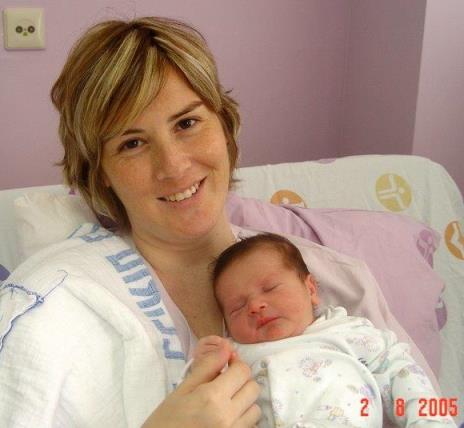 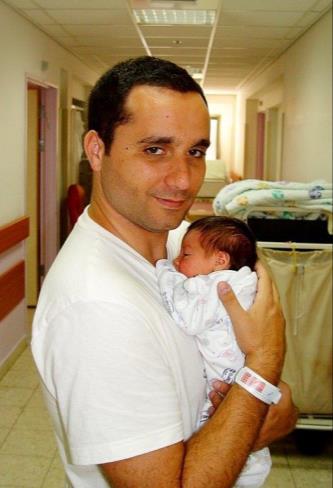 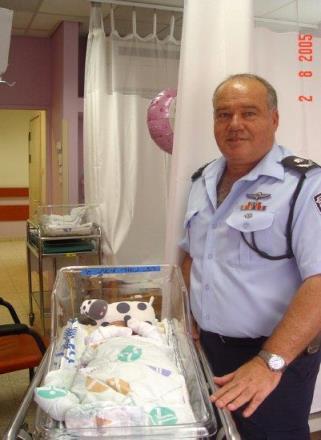 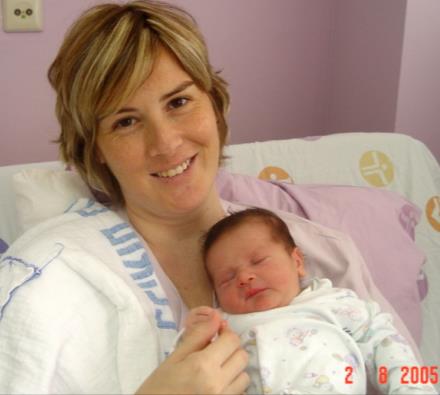 הולדת איתי אוגוסט 2005
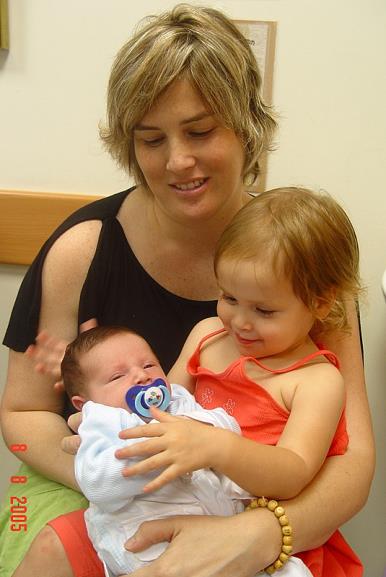 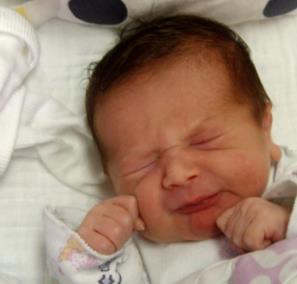 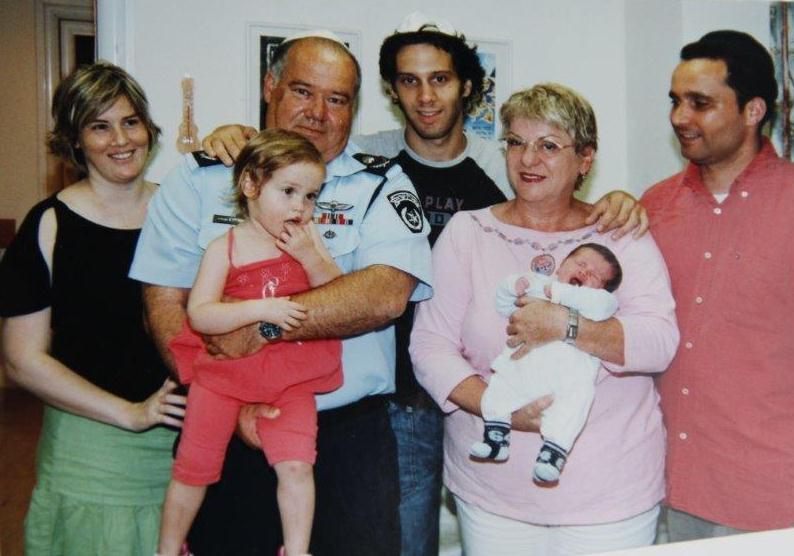 ...
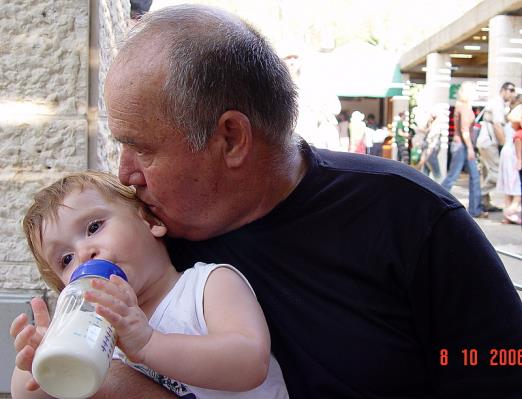 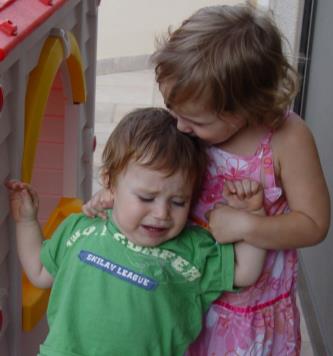 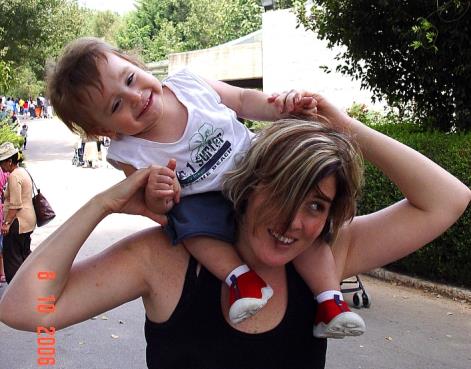 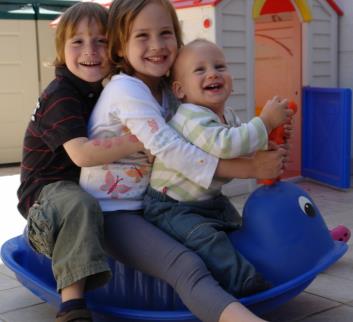 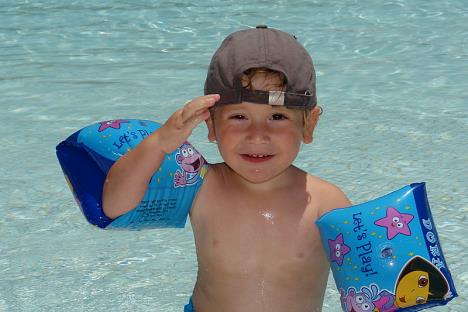 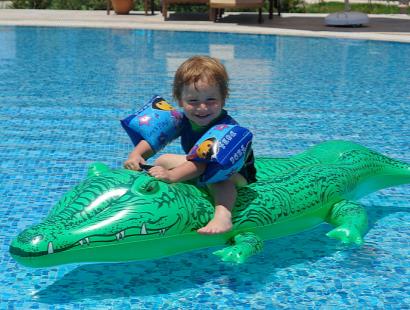 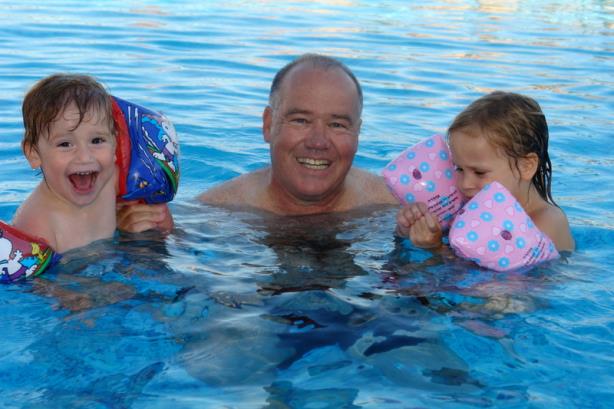 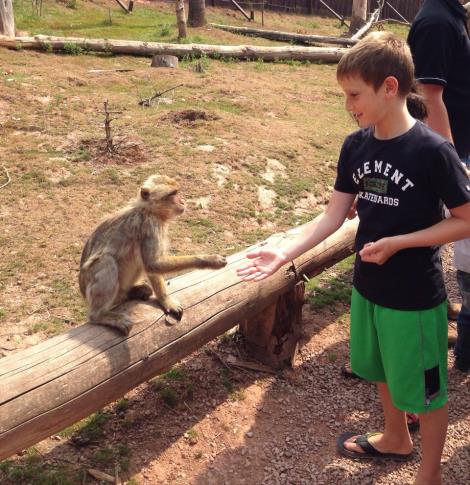 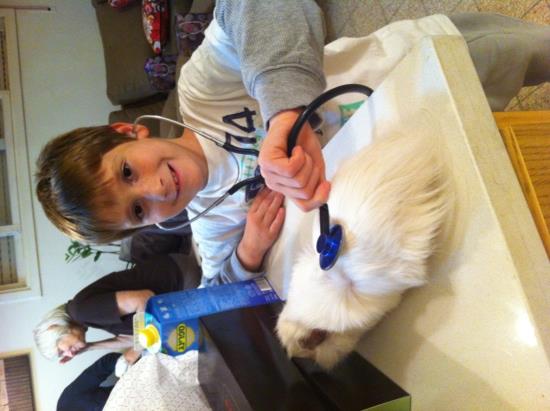 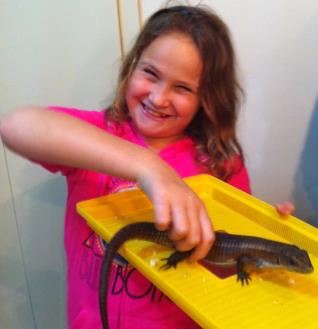 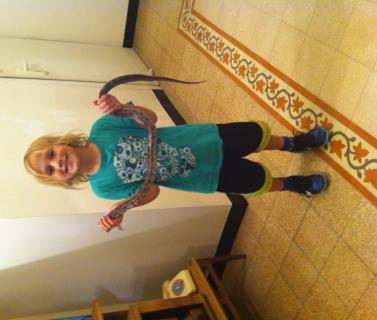 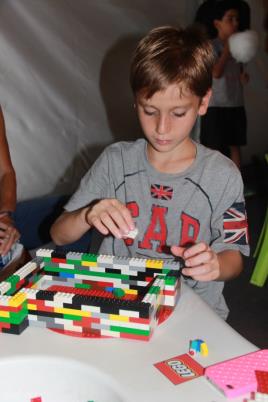 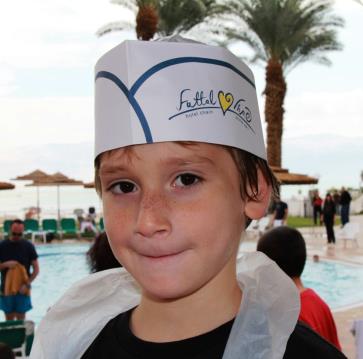 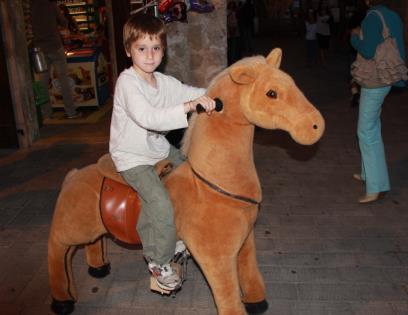 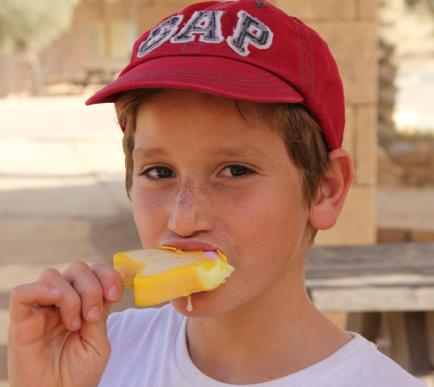 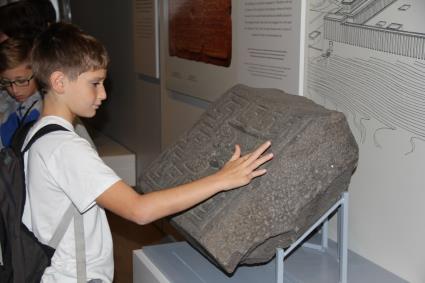 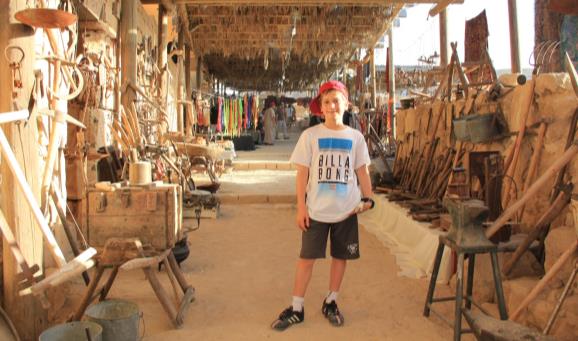 רציתי לומר לסבא
סבא, אני אוהב אותך כי אתה עוזר לי ואוהב אותי.
סבא שלי הוא מיוחד וטוב לב. סבא שלי תמיד מייעץ בכל מיני דברים.
הקשר הרב דורי - בי"ס אלחריזי תשע"ה
רציתי לומר לנכדי
איתי נכדי המיוחד ,
זכות גדולה נפלה בחלקינו ,סבתא ואנוכי , שאתה הנכד שלנו .זכות היא להיות סבא וסבתא שלך .
באת לאוויר העולם בתאריך מיוחד ובשנה מיוחדת 
1 לאוגוסט 2005 , תאריך ביצוע ההתנתקות מחבל עזה .
איתוש , אתה רגיש לסביבה ,נבון ואוהב את האדם, החי והטבע .
סבתא ואני גאים בך , אוהבים אותך ומחבקים אותך
סבתא אילנה וסבא יעקב
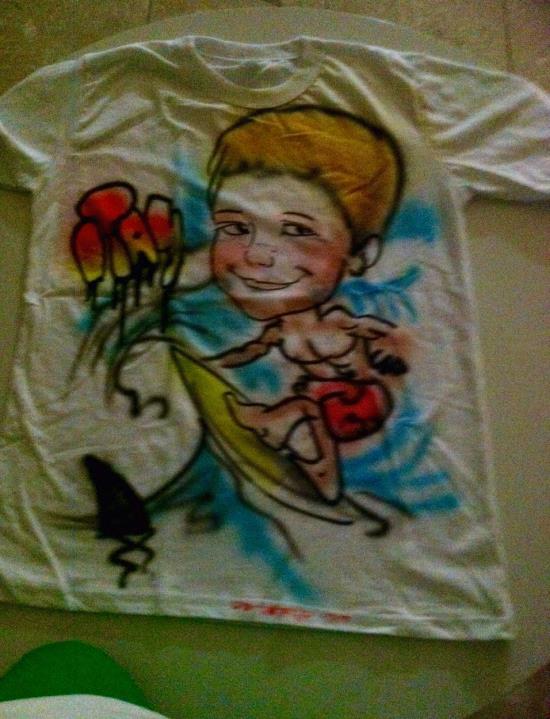